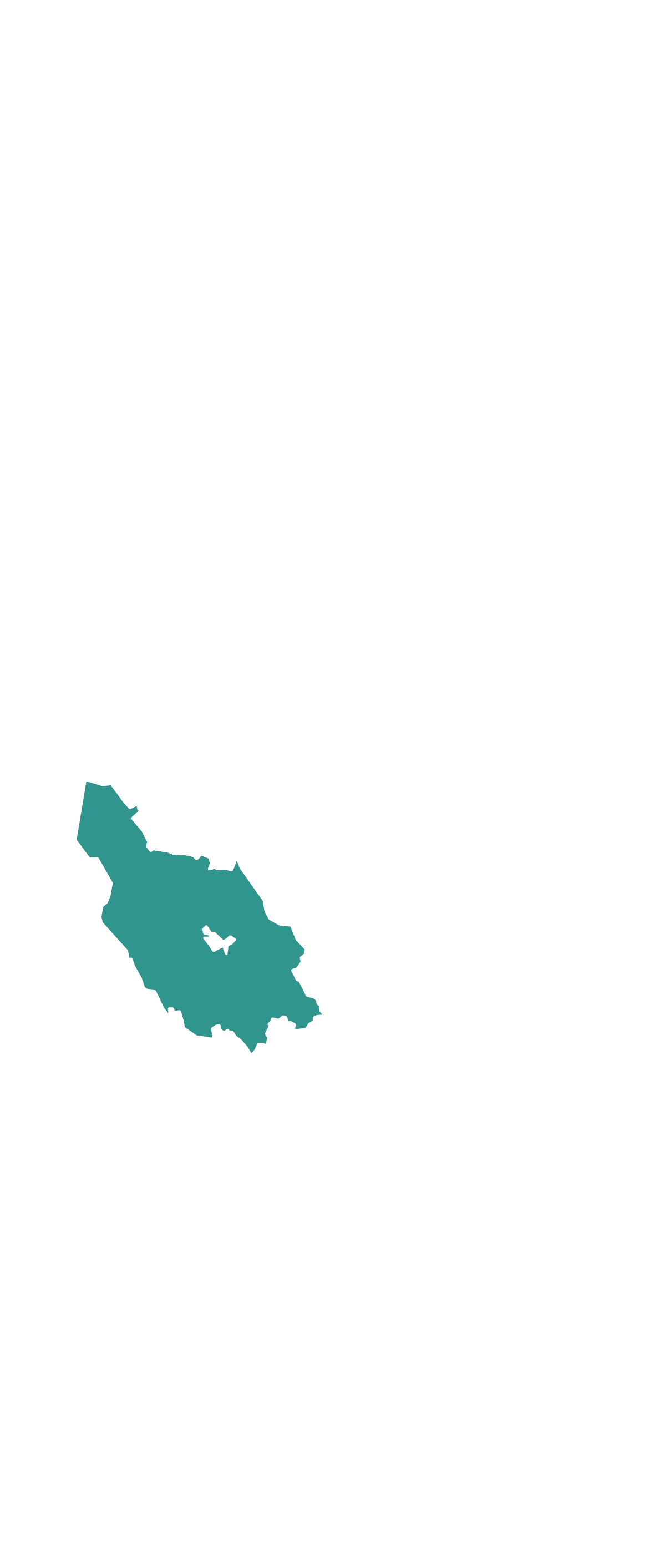 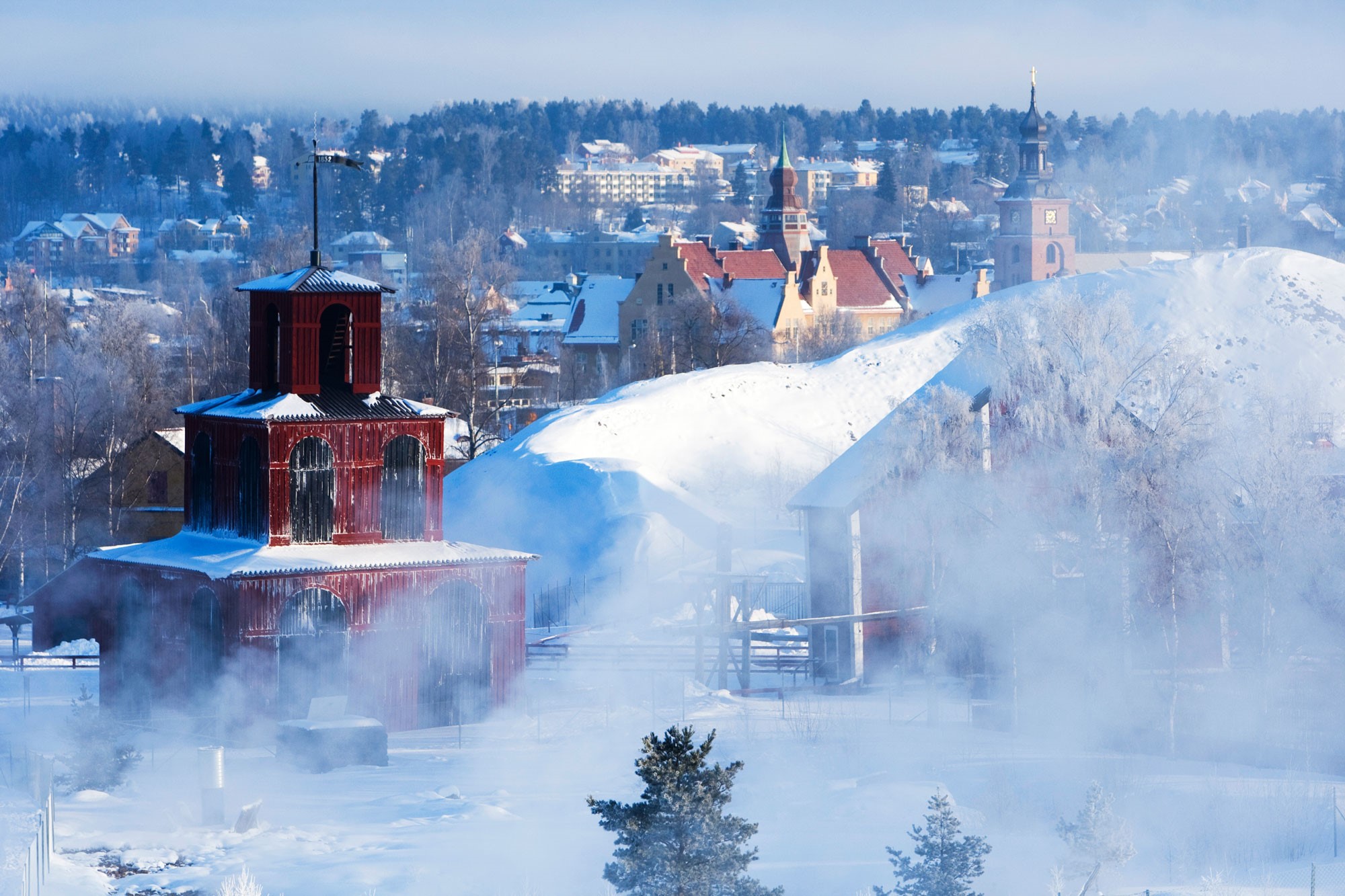 Konjunkturen i Dalarna2021 kv3

2022-01-10
Stockholm Business Region
Om rapporten
Rapporten är utgiven av Stockholm Business Region och publiceras fyra gånger per år. Rapporten omfattar Dalarnas län och Ludvika samt Smedjebackens kommun. 
Statistiken bygger på uppgifter från Statistiska centralbyrån, Arbetsförmedlingen och Bolagsverket. 
I rapporten jämförs främst utvecklingen med samma kvartal föregående år, exempelvis kvartal 1 jämförs med kvartal 1 tidigare år osv. För vissa indikatorer presenteras även totala rullande 12-värden där de fyra senaste kvartalen summeras för att få mer stabilitet i trenden. Dessa jämförs då med föregående fyra kvartal. Diagrammen som visar absoluta värden är säsongrensande för att visa trenden. Övriga diagram har indexerade värden som visar procentuella förändringen från startåret med värde 100, motsvarande kvartal för 10 år sedan.
Stockholmsregionen omfattar Stockholms län, Uppsala län, Södermanlands län, Östergötlands län, Örebro län, Västmanlands län, Gävleborgs län och Dalarnas län.
Läs samtliga konjunkturrapporter som tas fram inom ramen för partnerskapet Stockholm Business Alliance här: https://stockholmbusinessalliance.se/material/?cat=konjunkturrapporter
Frågor kan ställas till Stefan Frid på Invest Stockholm. Ansvarig utgivare: Staffan Ingvarsson, VD Stockholm Business Region.
Återhämtning
Covid-19 pandemins negativa inverkan på konjunkturen märks fortfarande av, även om läget har förbättrats i Dalarna. Återhämtningen avspeglas genom en starkare arbetsmarknad med fler sysselsatta och färre arbetslösa samtidigt som antalet lediga jobb ökar med stora tal. Glädjande är att även besöksnäringen stärks med fler kommersiella övernattningar om än från låga nivåer. 
Lönesumman i privat sektor ökar under kvartalet med 8 procent, vilket är en påtaglig återhämtning. Företagskonkurserna ökar dock med 27 procent samtidigt som nyföretagandet minskar något. Glädjande är att besöksnäringen nu har börjat återhämta sig där det skett en ökning av de kommersiella övernattningarna med 22 procent jämfört med fjolåret.I likhet med större delen av Stockholmsregionen under kvartalet syns det en rad positiva signaler på arbetsmarknaden. Arbetslösheten minskar med 0,8 procentenheter och är nu nere på 4,4 procent. Sysselsättningen för länet har nu vänt uppåt efter förra kvartalets minskning och ökar med 6 procent och andelen lediga jobb ökar med 78 procent. Samtidigt har antalet varsel återigen börjat stiga.Befolkningstillväxten under kvartalet följer utvecklingen för de senaste kvartalen och ligger på 0,1 procent. Som helhet har Dalarna en lägre befolkningstillväxt än övriga Stockholmsregionen. Befolkningen ökar i Smedjebackens kommun men minskar 0,5 procent i Ludvikas kommun.  Bostadsbyggandet minskade i länet under det tredje kvartalet.
Staffan IngvarssonVD Stockholm Business Region
Konjunkturläget i Dalarna, 2021 kv3
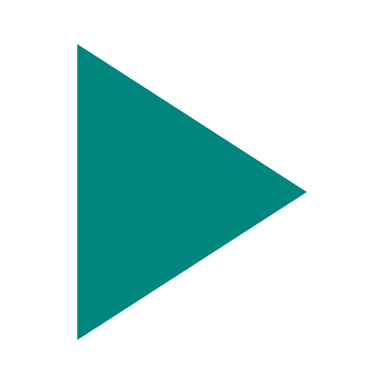 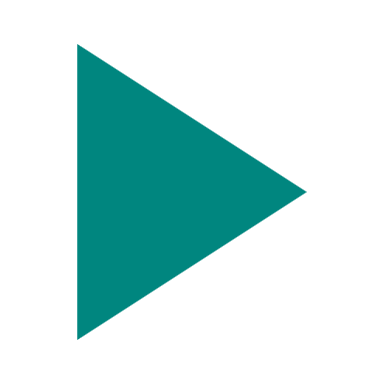 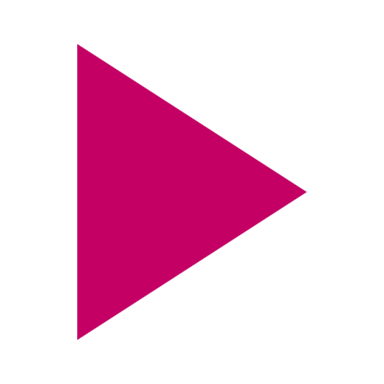 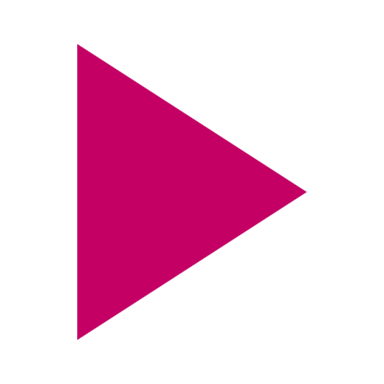 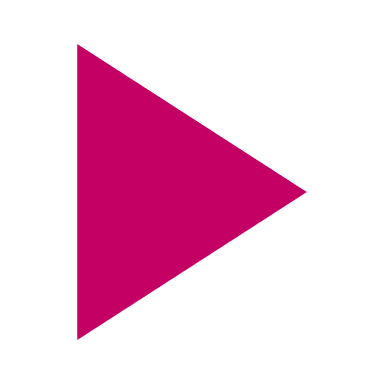 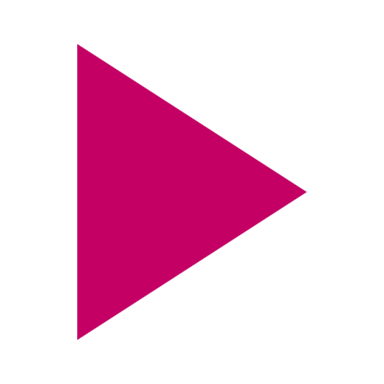 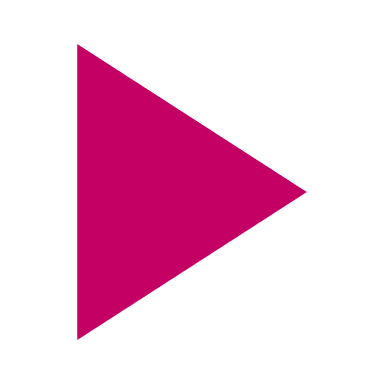 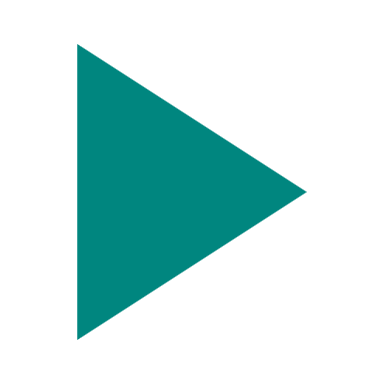 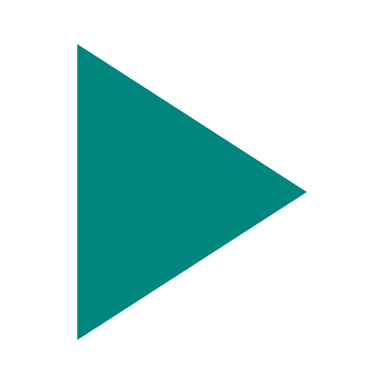 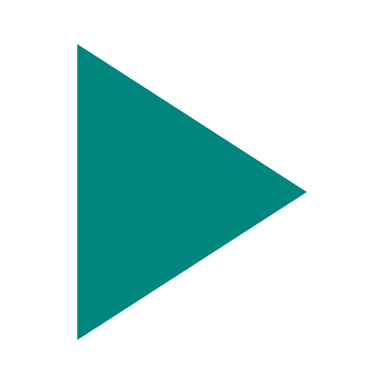 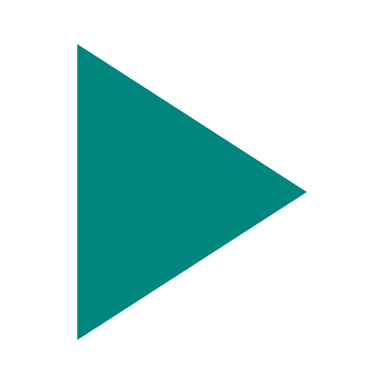 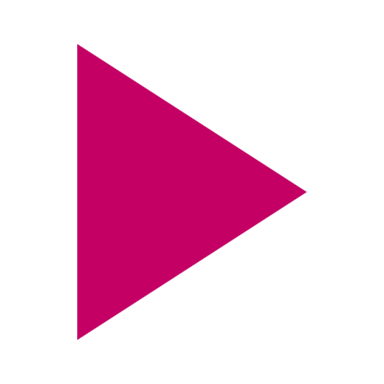 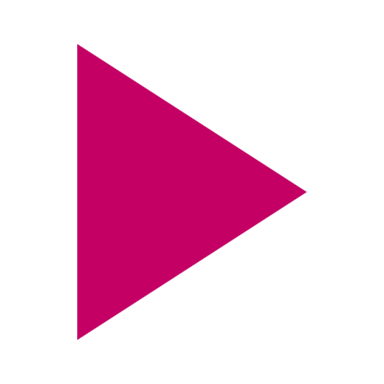 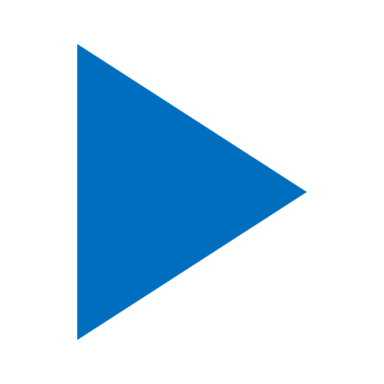 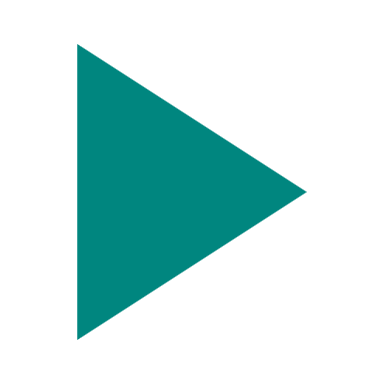 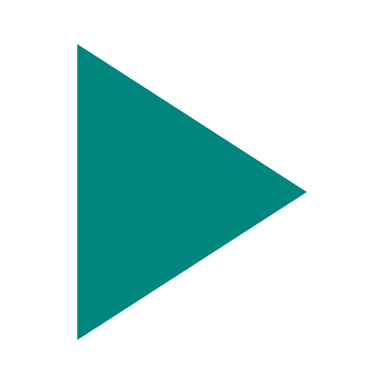 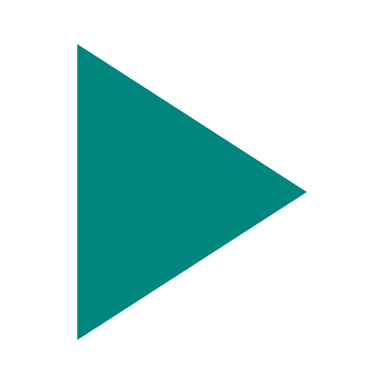 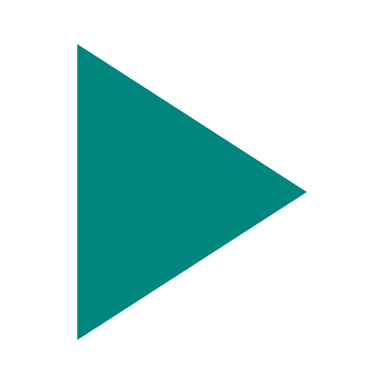 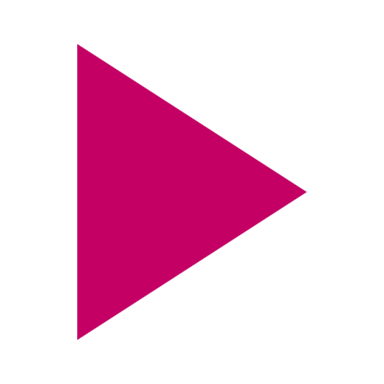 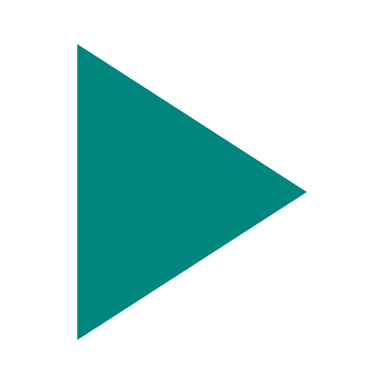 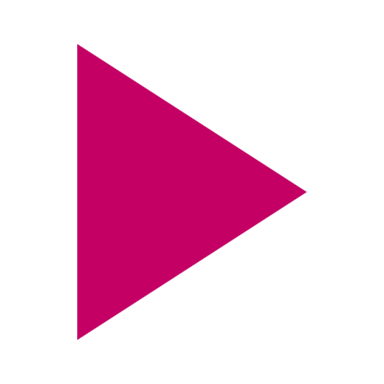 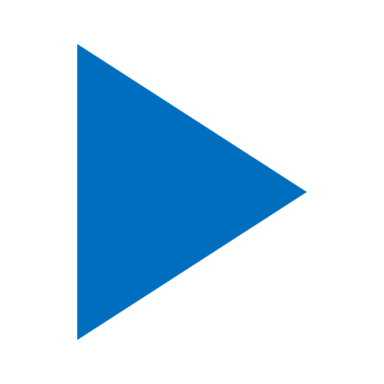 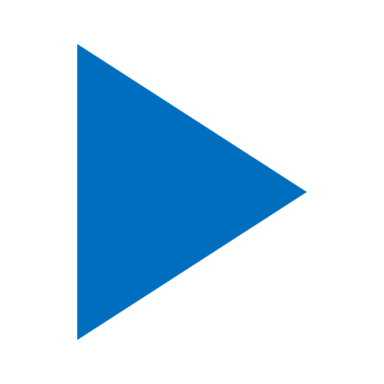 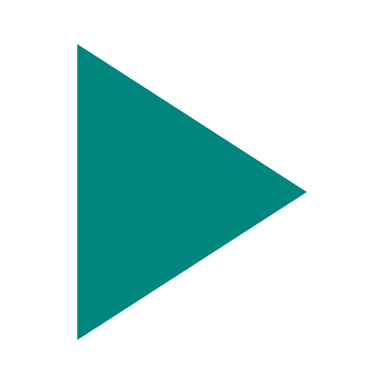 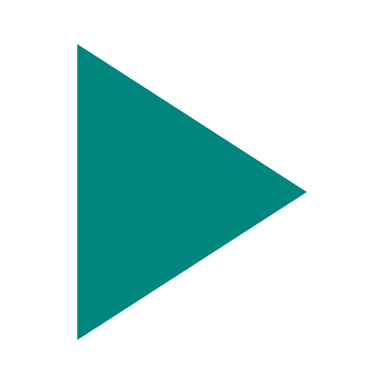 *Förändring i arbetslösheten visas i procentenheter, ej i procent.
Lönesumma
Lönesumma, Dalarnas länIndex 100 = 2011 kv3
Källa: Statistiska centralbyrån (Lönesummor nattbefolkning, arbetsgivaravgifter och preliminär A-skatt, LAPS)
Lönesumma efter sektor
Lönesumma i privat sektor efter näringsgren, Dalarnas länIndex 100 = 2011 kv3
Källa: Statistiska centralbyrån (Lönesummor nattbefolkning, arbetsgivaravgifter och preliminär A-skatt, LAPS)
* I övrigt ingår jordbruk, skogsbruk och fiske, byggverksamhet samt okänd näringsgren
Nyföretagande
Nyregistrerade företagSäsongsrensade värden (glidande medelvärde)
Antalet nyföretagande har minskat något i länet medan det i Stockholmsregionen och övriga landet har ökat.
Av länets samtliga nyregistrerade företag var 264 av 342 aktiebolag.
Nyregistrerade företag
Källa: Bolagsverket
* De fyra senaste kvartalen
Företagskonkurser
FöretagskonkurserSäsongsrensade värden (glidande medelvärde)
Det tredje kvartalet visar på en ökning av företagskonkurser efter att det under de fyra föregående kvartalen skedde en minskning.
Företagskonkurser
Källa: Statistiska centralbyrån (Konkurser och offentliga ackord)
* De fyra senaste kvartalen
Sysselsättning
Sysselsatta invånareIndex 100 = 2011 kv3
Antalet sysselsatta invånare ökademed 5,8 procent under kvartalet.
Sysselsättning
Källa: Statistiska centralbyrån (Arbetskraftsundersökningarna, AKU)
Sysselsättning efter bransch
Källa: Statistiska centralbyrån (Arbetskraftsundersökningarna, AKU)
Sysselsättning efter yrke
Källa: Statistiska centralbyrån (Arbetskraftsundersökningarna, AKU)
Lediga jobb
Nyanmälda platser på ArbetsförmedlingenIndex 100 = 2011 kv3
Antalet lediga jobb ökade under kvartalet på länsnivå.
Lediga jobb
Källa: Arbetsförmedlingen
* De fyra senaste kvartalen
Varslade personer
Varslade personerIndex 100 = 2011 kv3
Varslen ökade med 10 procent i Dalarna under årets tredje kvartal.
Varslade personer
Källa: Arbetsförmedlingen
* De fyra senaste kvartalen
Arbetslöshet
Arbetslöshet i förhållande till befolkningen (%), 15-74 år
Det sker en påfallande minskning av arbetslösheten jämfört med förra året. 
Gagnef och Säters kommuner stod för länets lägsta arbetslöshet (2,5 respektive 2,6 procent).
Arbetslöshet
Källa: Arbetsförmedlingen och Statistiska centralbyrån
Arbetslöshet efter kategori
Källa: Arbetsförmedlingen
Befolkning
BefolkningsutvecklingIndex 100 = 2011 kv3
Folkmängden är i stort sett oförändrad under kvartalet. 
Det innebär att befolkningstillväxten är lägre än för riket som helhet.
Befolkning
Källa: Statistiska centralbyrån
Bostadsbyggande
Påbörjade lägenheterIndex 100 = 2011 kv3
Antalet påbörjade lägenheter minskade i länet jämfört med samma period förra året.
Flest bostäder påbörjades i kommunerna Falun och Älvdalen.
Bostadsbyggande
Källa: Statistiska centralbyrån
* De fyra senaste kvartalen
Kommersiella övernattningar
Kommersiella övernattningar 
(hotell, vandrarhem, och stugbyar för kommun exkl. camping)Index 100 = 2011 kv3
Kommersiella övernattningar
* De fyra senaste kvartalen
**För utländska gästnätter exklusive camping
Källa: Statistiska centralbyrån och Tillväxtverket
FöretagandeKommunerna i Dalarnas län
Källa: Bolagsverket
ArbetsmarknadKommunerna i Dalarnas län
*Varsel ska anmälas till arbetsförmedlingen om du inom ett län avser att säga upp eller minska arbetstiden för minst fem anställda eller fler. Som arbets-
givare är man inte skyldig att specificera vilken kommun ett varsel gäller. Därför summerar kommunernas siffror inte alltid till länet.
Källa: Arbetsförmedlingen
ArbetsmarknadKommunerna i Dalarnas län
Källa: Arbetsförmedlingen och Statistiska centralbyrån
Befolkning och bostäderKommunerna i Dalarnas län
Källa: Statistiska centralbyrån
Kommersiella övernattningarKommunerna i Dalarnas län
* Länstotal inkl. camping.Kommunvärden exkl. camping.i.u.. = av SCB censurerat värde till följd av färre än fem öppna anläggningar.
Källa: Statistiska centralbyrån och Tillväxtverket
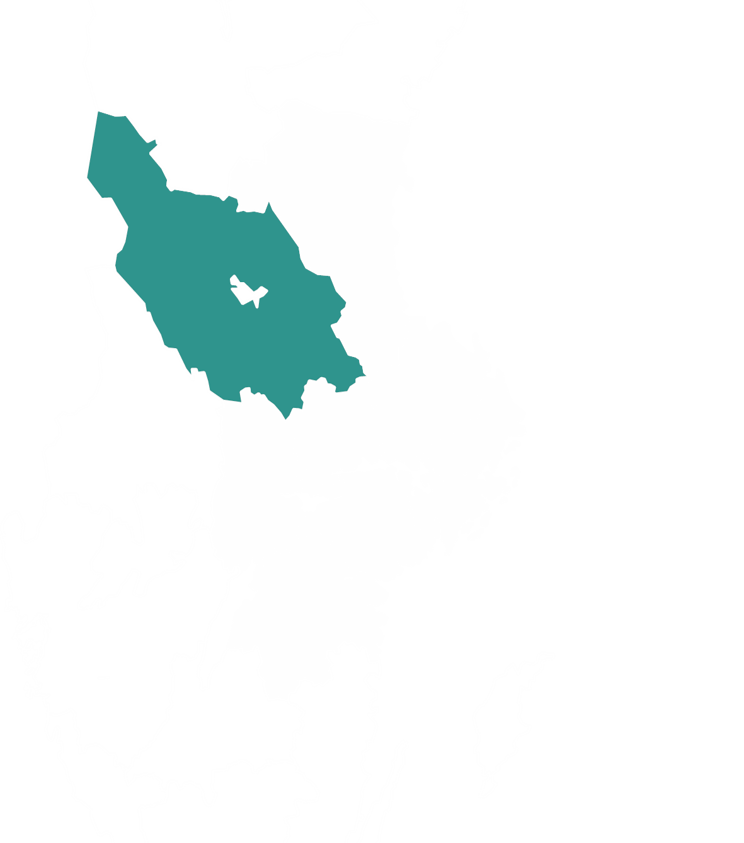 Stockholm Business Region
Stockholm Business Region är Stockholms stads näringslivsbolag med ansvar för strategisk utveckling och internationell marknadsföring av Stockholm, under varumärket Stockholm - The Capital of Scandinavia.
Bolaget ägs av Stockholms stad och har två dotterbolag, Invest Stockholm och Visit Stockholm.
Samtliga rapporter finns tillgängliga på https://stockholmbusinessalliance.se/material/?cat=konjunkturrapporter
Frågor kan ställas till Stefan Frid på Invest Stockholm. 
Ansvarig utgivare: Staffan Ingvarsson, VD Stockholm Business Region
Stockholm Business Region P.O. Box 16282 SE-103 25 Stockholm, Sweden Telefon + 46 8 508 280 00 www.visitstockholm.com www.investstockholm.com www.stockholmbusinessregion.se